INFORME DE GESTION EMPALME  
2016 - 2019
SECRETARIA DE SALUD
PRESENTACION DE LA DEPENDENCIA
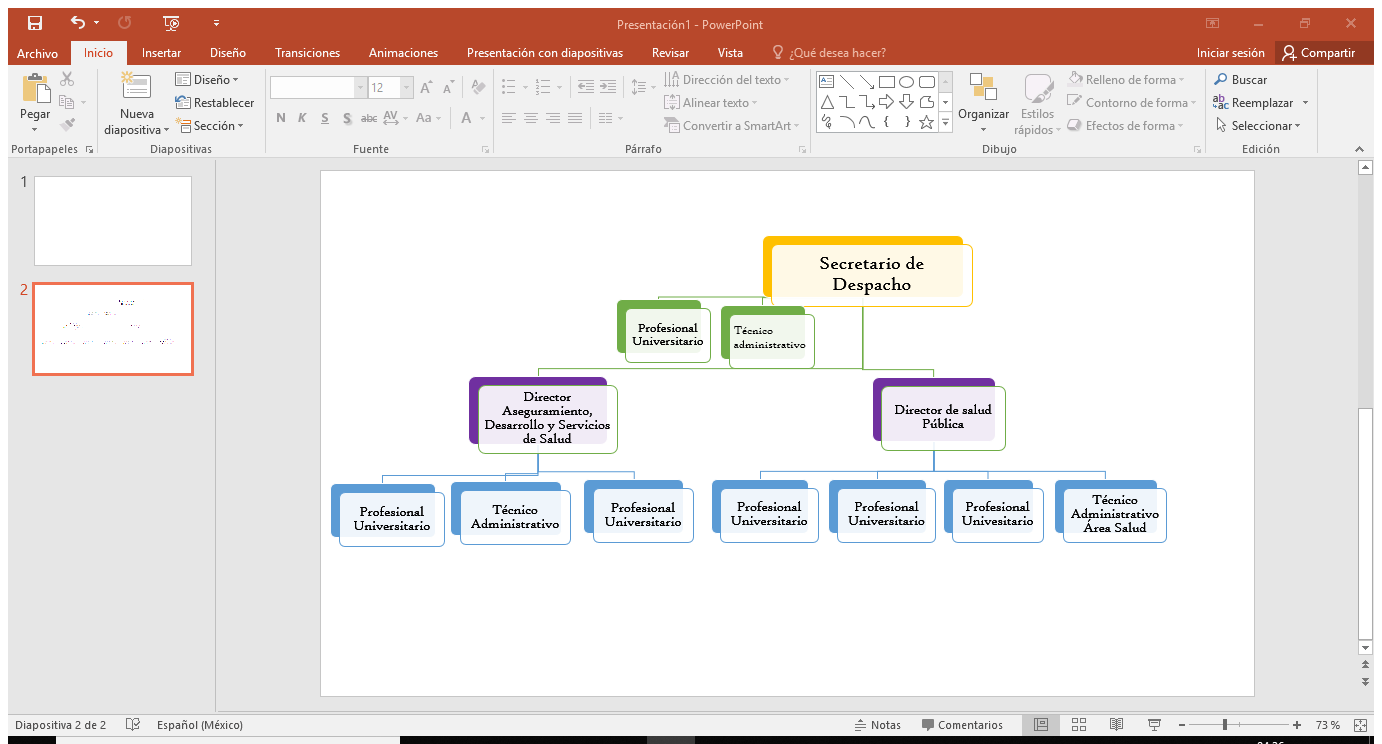 2. SITUACION DE LA DEPENDENCIA
D.O.F.A.
3. INFORME DE CONTRATOS VIGENTES
3. INFORME DE CONTRATOS VIGENTES
3. INFORME DE CONTRATOS VIGENTES
4. RELACION DE CONTRATOS A REALIZAR 
ENTRE NOVIEMBRE Y DICIEMBRE 2019
5. RELACIÓN DE CONTRATOS QUE DEBAN SER RENOVADOS ATENDIDOS O RESUELTOS AL INICIO DE 2020
6. DEMANDAS O PLEITOS PENDIENTES A SER 
RESUELTOS AL INICIO DEL NUEVO GOBIERNO
Convenio No 06 de 2017 celebrado con Fundacion Pro Mujer
8. RELACIÓN DE CONTRATOS DE PÓLIZAS QUE 
EXPIREN AL INICIO DEL NUEVO GOBIERNO
NO APLICA
GRACIAS
CLARA INES VENEGAS AGUILERA
SECRETARIA DE SALUD

CORREO ELECTRONICO: secsalud@cajica.gov.co
NUMERO DE CELULAR: 3208450097